Figure 2. Maximum intensity projections of conjunction analysis between (Sp – RSp) and (Vco – RVCo). The ...
Cereb Cortex, Volume 13, Issue 12, December 2003, Pages 1362–1368, https://doi.org/10.1093/cercor/bhg083
The content of this slide may be subject to copyright: please see the slide notes for details.
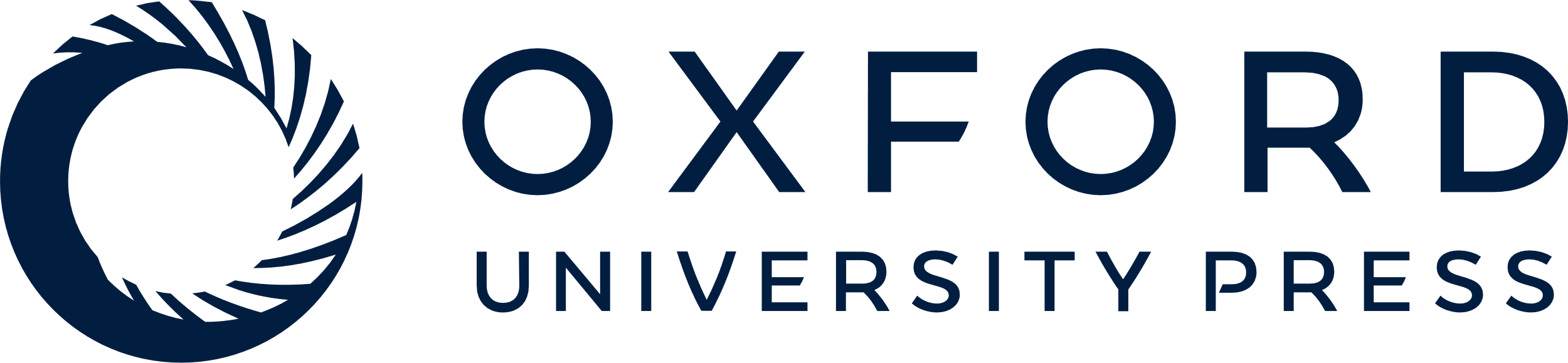 [Speaker Notes: Figure 2. Maximum intensity projections of conjunction analysis between (Sp – RSp) and (Vco – RVCo). The areas in common are processing intelligibility. The figure shows the results of a fixed effects group analysis t test plotted onto an MNI template. P = 0.05 (corrected).


Unless provided in the caption above, the following copyright applies to the content of this slide:]